USBR Updates: 
Green River
CRFS Meeting Nov 8, 2011
Green River Operations
Fontenelle 
Flaming Gorge
Spring
Base flows
Process
WY 2012
Spring 2011 Hydrograph
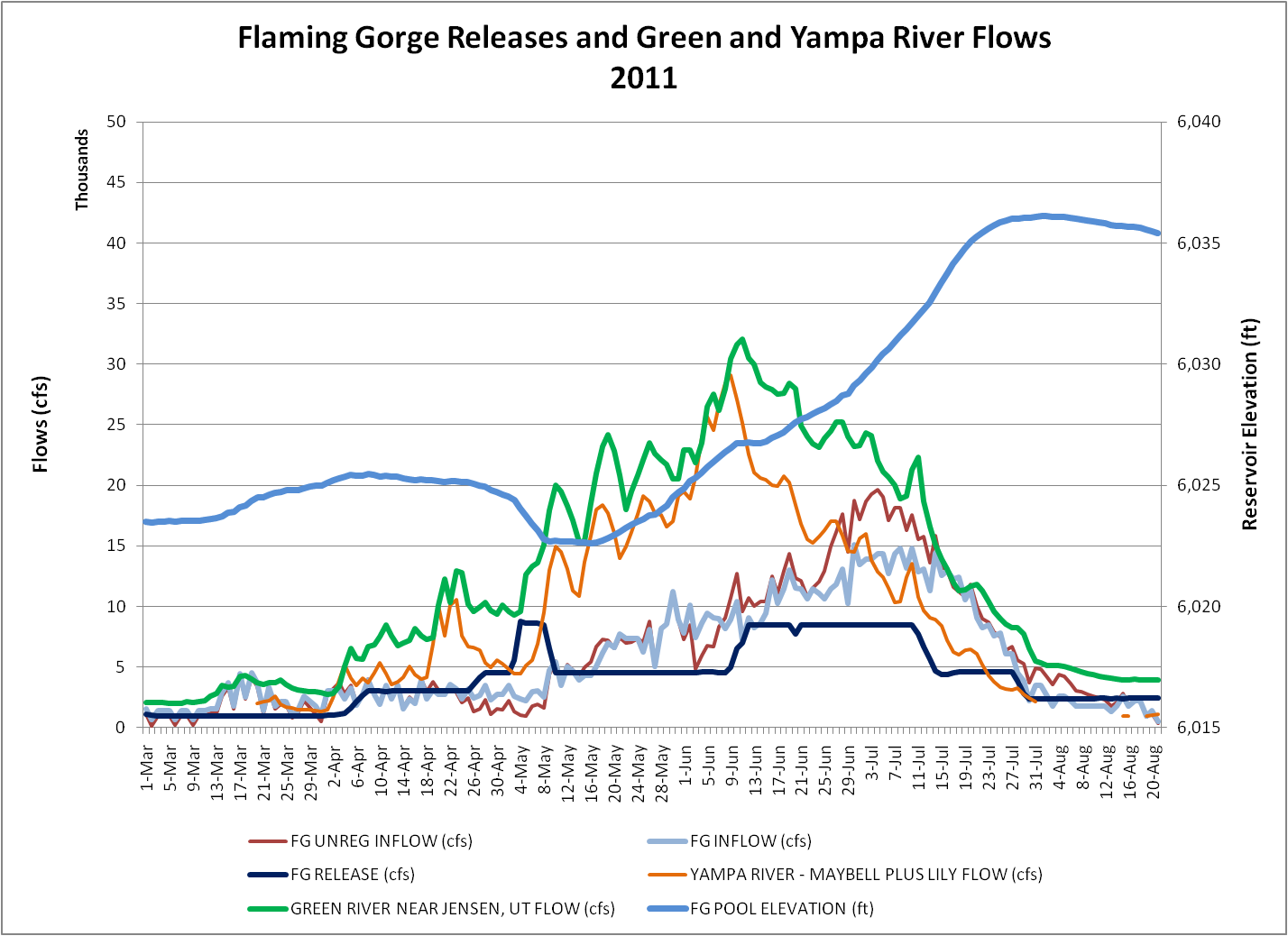 FG at Powerplant – 91 Days
FG at Bypass – 35 Days
Jensen >= 15,000 cfs – 68 Days
Jensen >= 18,600 cfs – 58 Days
Jensen >= 22,700 cfs – 36 Days
Jensen >= 26,400 cfs – 15 Days
FG Spring Stories
Spillway Drama
Concrete spalling
Cattlemen’s association
RIP Larval Trigger Experiment
FG Base Flows
Autumn and winter flexibility
Autumn variation of ±40%
Winter variation of ±25%
Current average release 1,500 cfs
Argonne research
Stator wedges
Western has requested monthly variations
December 1,175 cfs average
January 1,875 cfs average
February 1,500 cfs average
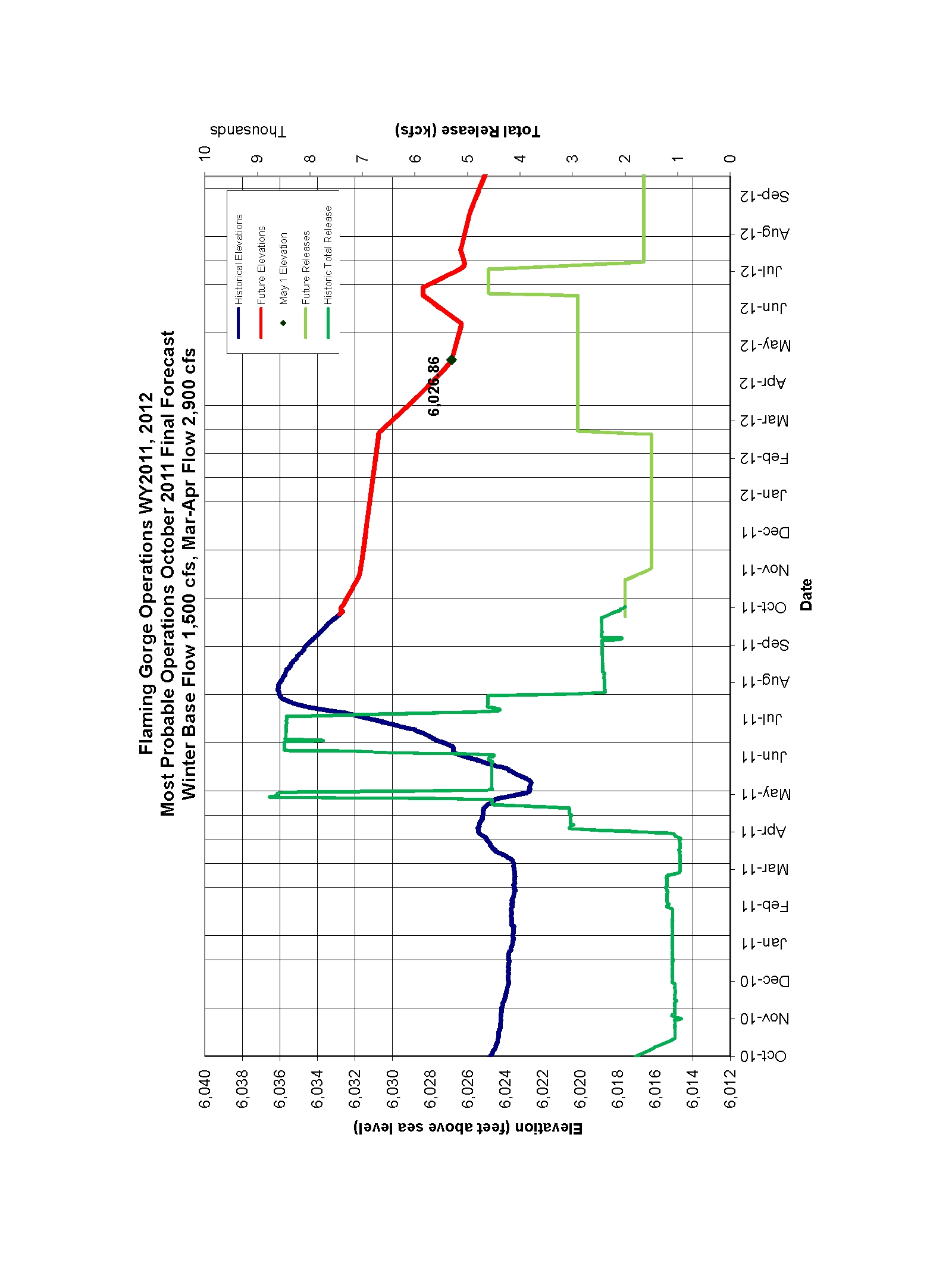 Operations Forecast
Operations Forecast
Flaming Gorge Process
FG WY 2012
March and April large releases
Potential larval trigger for release later in the season